Boiler Room LOG Sheets:Interpreting the Records
Presented By: Byron Nichols
Representing: The American Society of Power Engineers
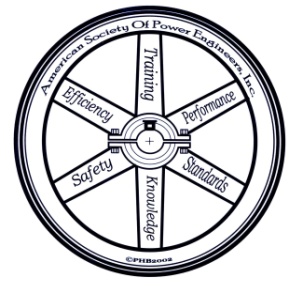 The Basic Log Book should record such readings as:
System Pressures
System Temperatures
Fuel Meter Readings
Fuel Inventory
Water Test Results
Chemical additions
How should these readings be recorded?
As often as necessary to insure the safe and efficient operation of the system. This can be a little a once per day, twice per day, or once every hour.
With few exceptions the more reading taken give better data and can indicated system upset which can be missed using less frequent inspection methods.
Reading should be taken at the same time of day.
How do we record system variables:
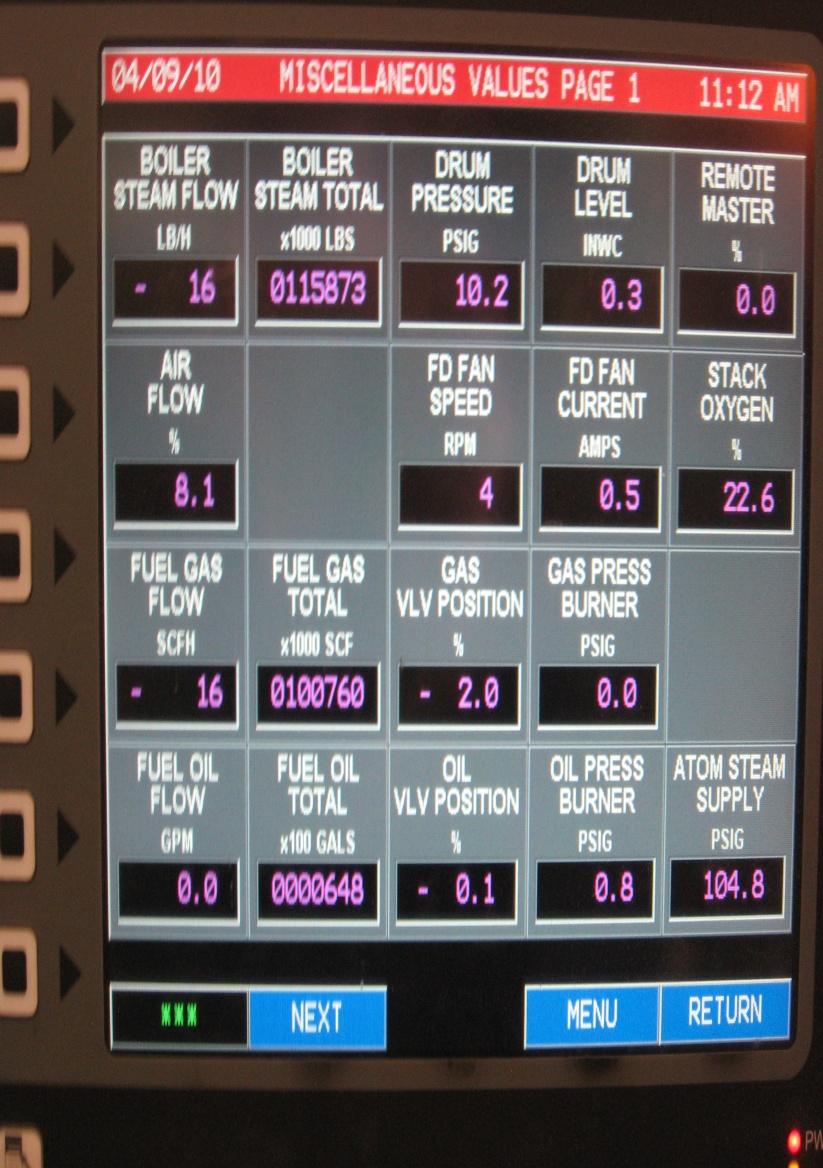 Reading are recorded in written form.
Readings are logged using computer programs.
The First Step: Do the numbers make sense?
A basic understanding of the relationships of the operating principles of boilers and unit conversions will help to identify false or grossly inaccurate data.
Let’s look at a few examples:
42,000 lb/hr X 24 hr/day = 1,008,000 lb/day

1,008,000 lb/day ~ 960,000 lb/day 

√
1 lb steam ~ 1,000 BTU
 
960,000 lb/day x 1,000 BTU/lb = 960,000,000 BTU day

1 gallon #2 fuel oil ~ 138,000 BTU 

9,200 gal/day x 138,000 BTU/gal = 1,269,600,000 BTU/day

960 MMBTU ≠ 1,269.6 MMBTU

Efficiency = heat out / heat in

960 MMBTU / 1,269.6 MMBTU ~ .76 or 76%

√
The Basic Log Book should record such readings as:
System Pressures
System Temperatures
Fuel Meter Readings
Fuel Inventory
Water Test Results
Chemical additions
System Pressures (1/3):
Relatively constant boiler pressure = smooth system operations.
Stress resulting from pressure is held within acceptable limits.
Constant pressure = constant temperature (unless boiler is equipped with superheaters).
Constant temperature minimizes thermal stresses.
Wide variations in pressure indicate system problems.
System Pressures (2/3):
Pressure gauges must be correct type for the application. Have the proper range, be properly installed and calibrated.
Pressure gauges come in many types depending on the application:
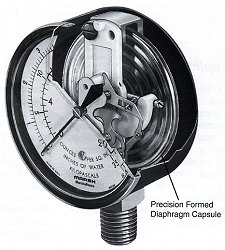 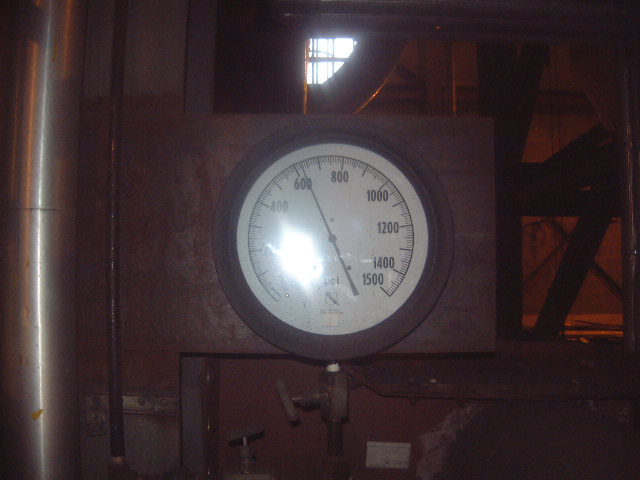 System Pressure 3/3):
Looking at pressure trends:
Boiler Pressure (excessive droop or improper tuning).
Feedwater pressure (worn pump).
Deaerator pressure (improper pressure control tuning, malfunctioning steam pressure regulator, improperly sized unit, too much make-up water).
Fuel oil pump (malfunctioning regulator, worn pump, clogged strainer).
Burner oil pressure (plugged burner tip, malfunctioning regulator).
Furnace pressure (soot slag build-up, improper damper operation).
The Basic Log Book should record such readings as:
System Pressures
System Temperatures
Fuel Meter Readings
Fuel Inventory
Water Test Results
Chemical additions
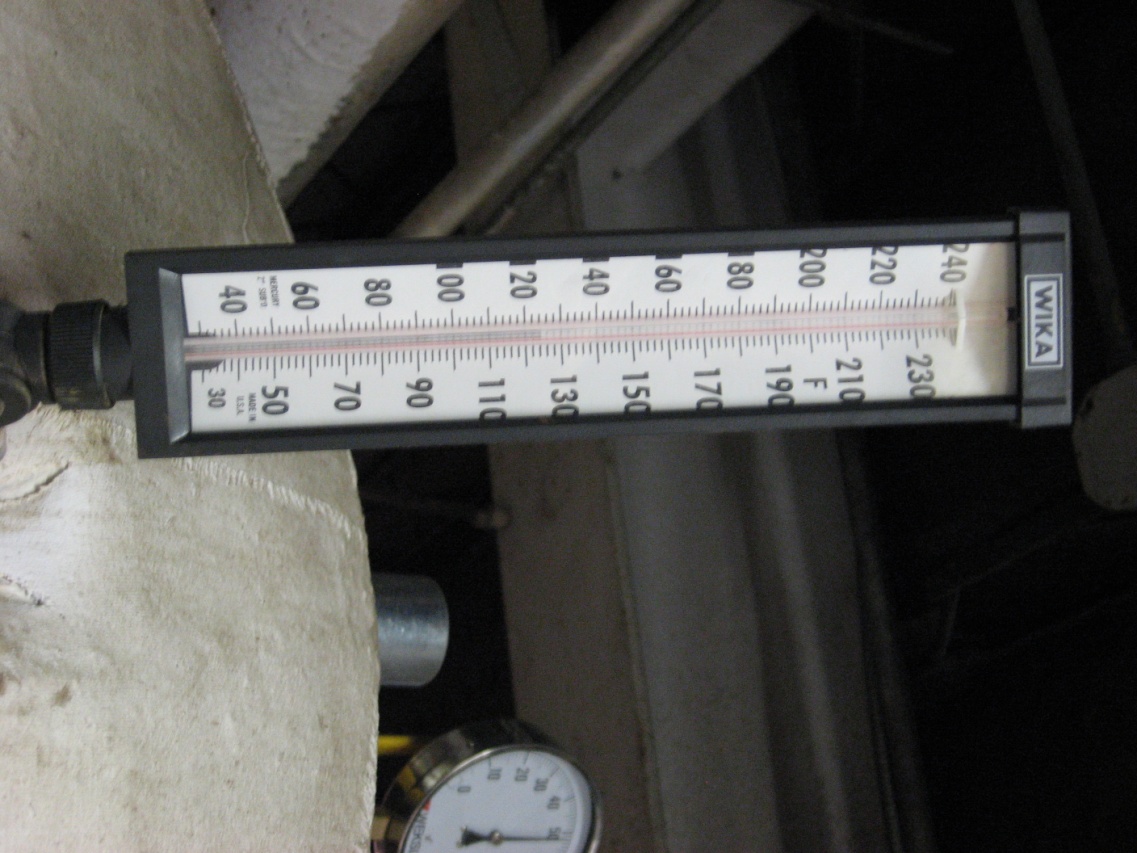 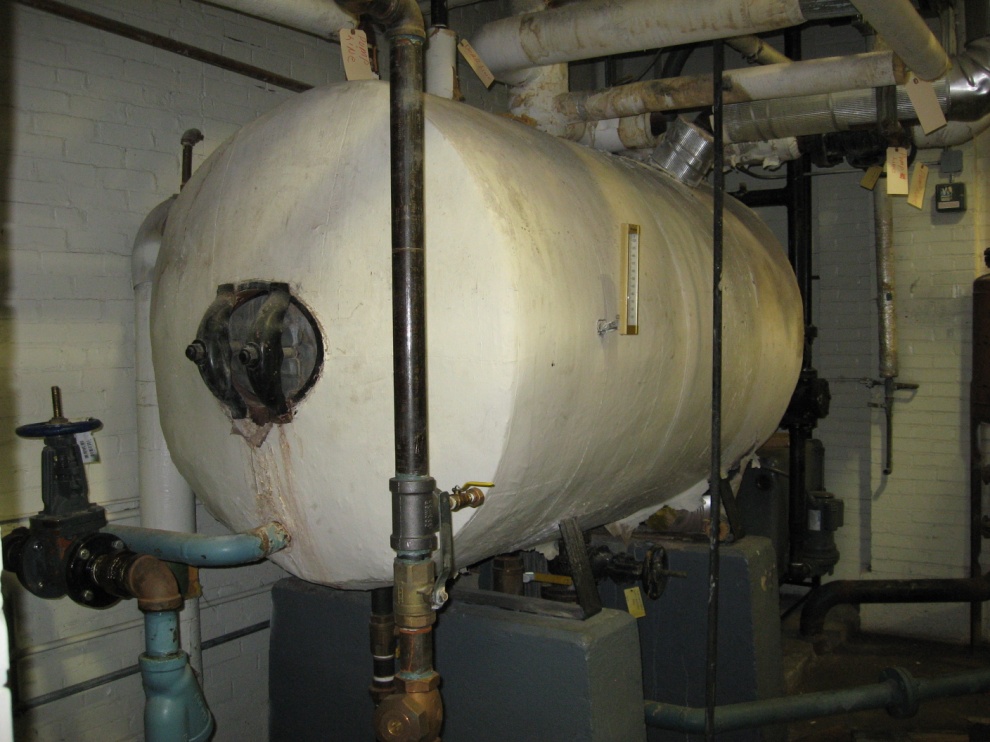 System Temperature may include:
Feedwater tank or Deaereator temperatures.
Stack gas outlet temperature.
Fuel oil temperature (if burning heaver grades of fuel oil).
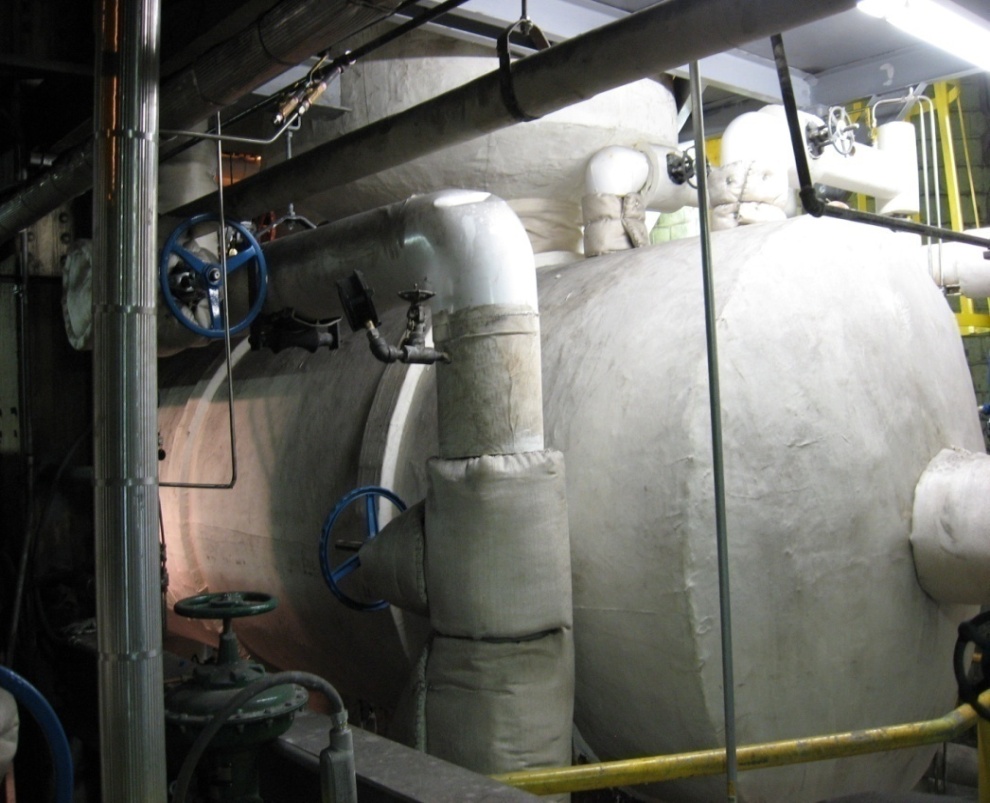 What should the water temperature be leaving the deaerator:
Within 3 to 5°F of the steam temperature supplied to the deaerator.
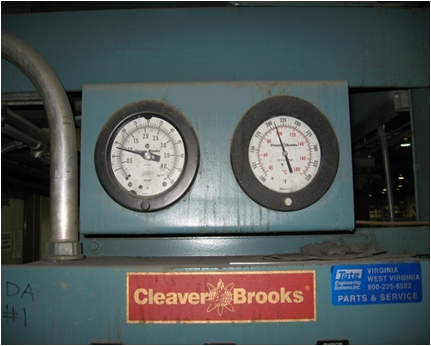 How to we determine the pressure temperature relationship?
We can refer to the steam tables.
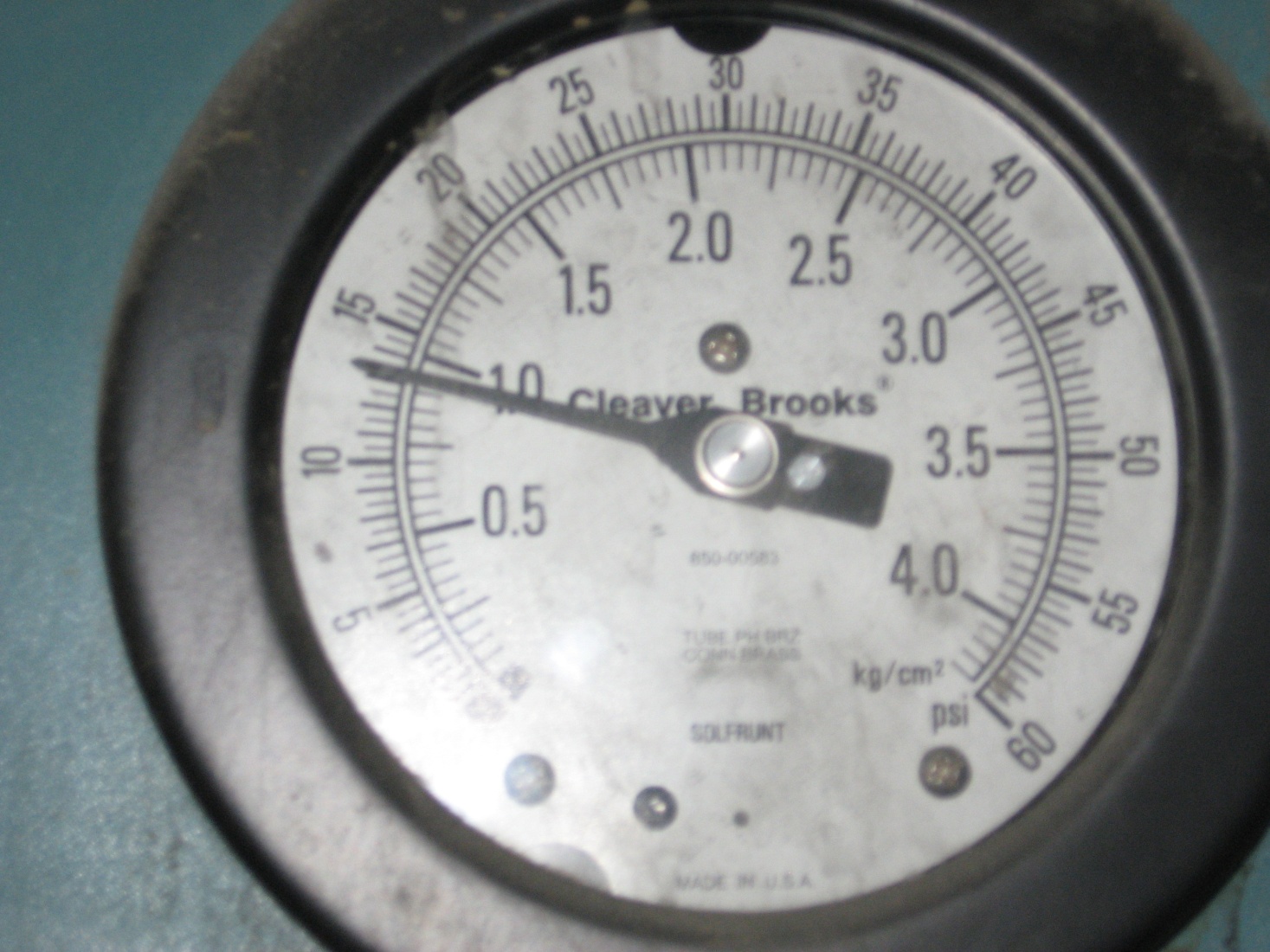 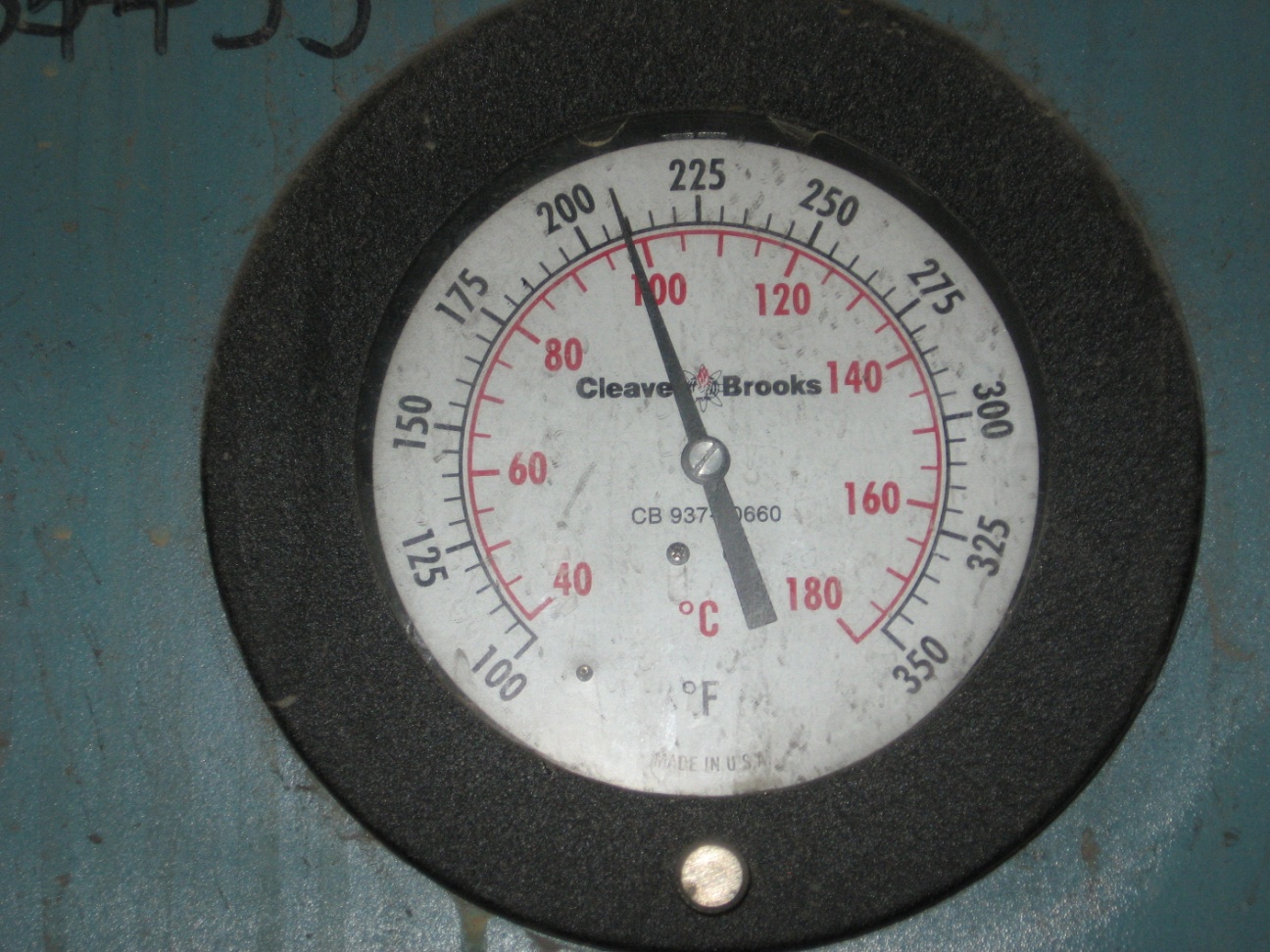 How is the pressure in the deaerator controlled?
A pressure control valve or regulator is used to maintain a constant pressure in the deaerator.
   
   remember:

   constant pressure = constant temperature
Deaerators:
Feedwater inlet
Steam inlet
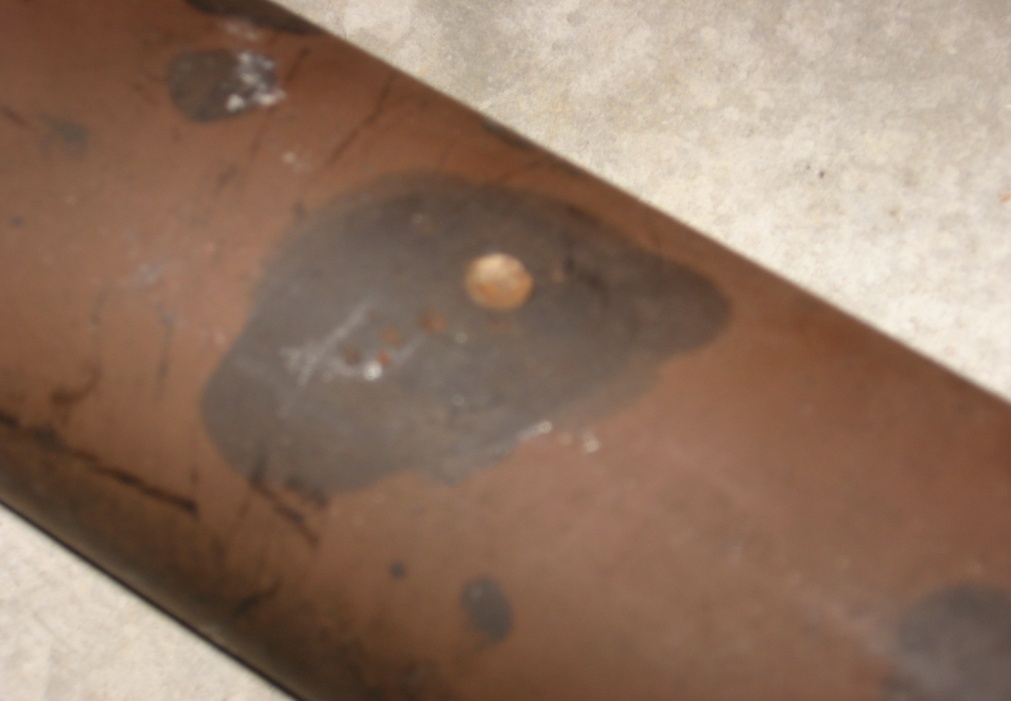 Storage Tank
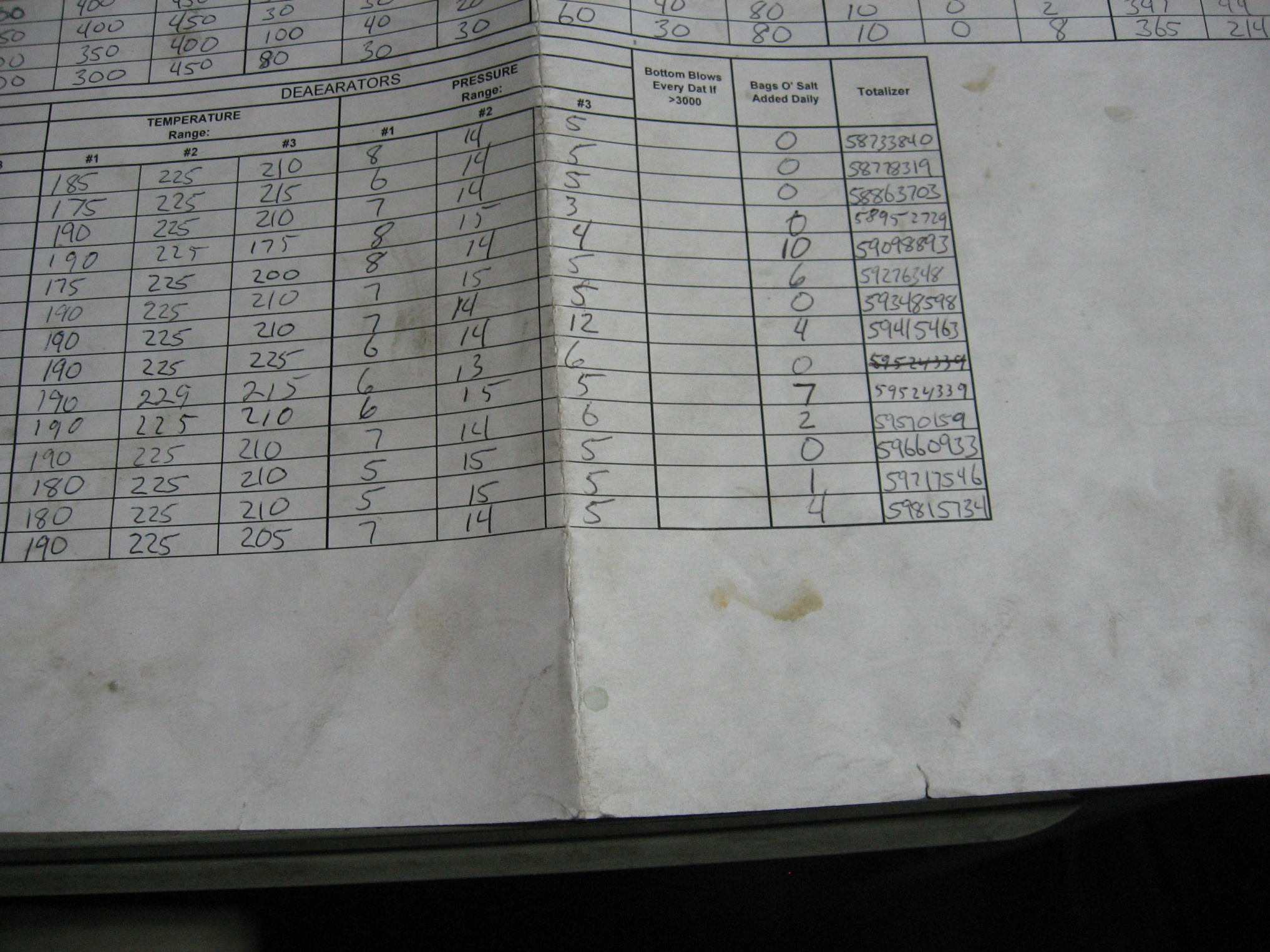 Stack Temperature:
The single biggest loss in boiler operation is heat up the stack. It can be affected by several factors:
Burner tuning.
Excess air.
Scale deposits.
Soot deposits.
Damaged refractory.
Broken fire side baffles.
Baffles  direct the flow of flue gases to allow heat to be transferred from the gases of combustion to the water in the boiler:
To Stack
Combustion Chamber
Baffle
Stack Temperature:
The single biggest loss in boiler operation is heat up the stack. It can be affected by several factors:
Burner tuning.
Excess air.
Scale deposits.
Soot deposits.
Damaged refractory.
Broken fire side baffles.
What is scale?
Scale is the collection of mineral deposits formed on the heating surfaces of a boiler.
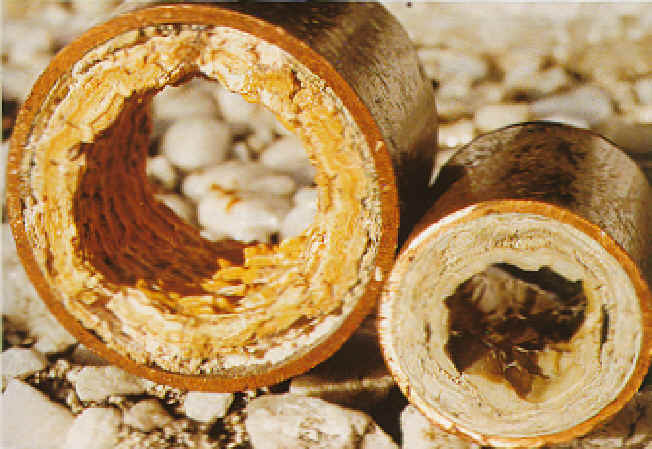 The effect of scale:
Thickness		Efficiency Loss
   1/64” 			  4%
	 1/32”                    7%
    1/8”			  18%
    1/4”			  38%
How does scale boiler heating surface failure?
BOILER TUBE
Stack Temperature:
The single biggest loss in boiler operation is heat up the stack. It can be affected by several factors:
Burner tuning.
Excess air.
Scale deposits.
Soot deposits.
Damaged refractory.
Broken fire side baffles.
What is soot?
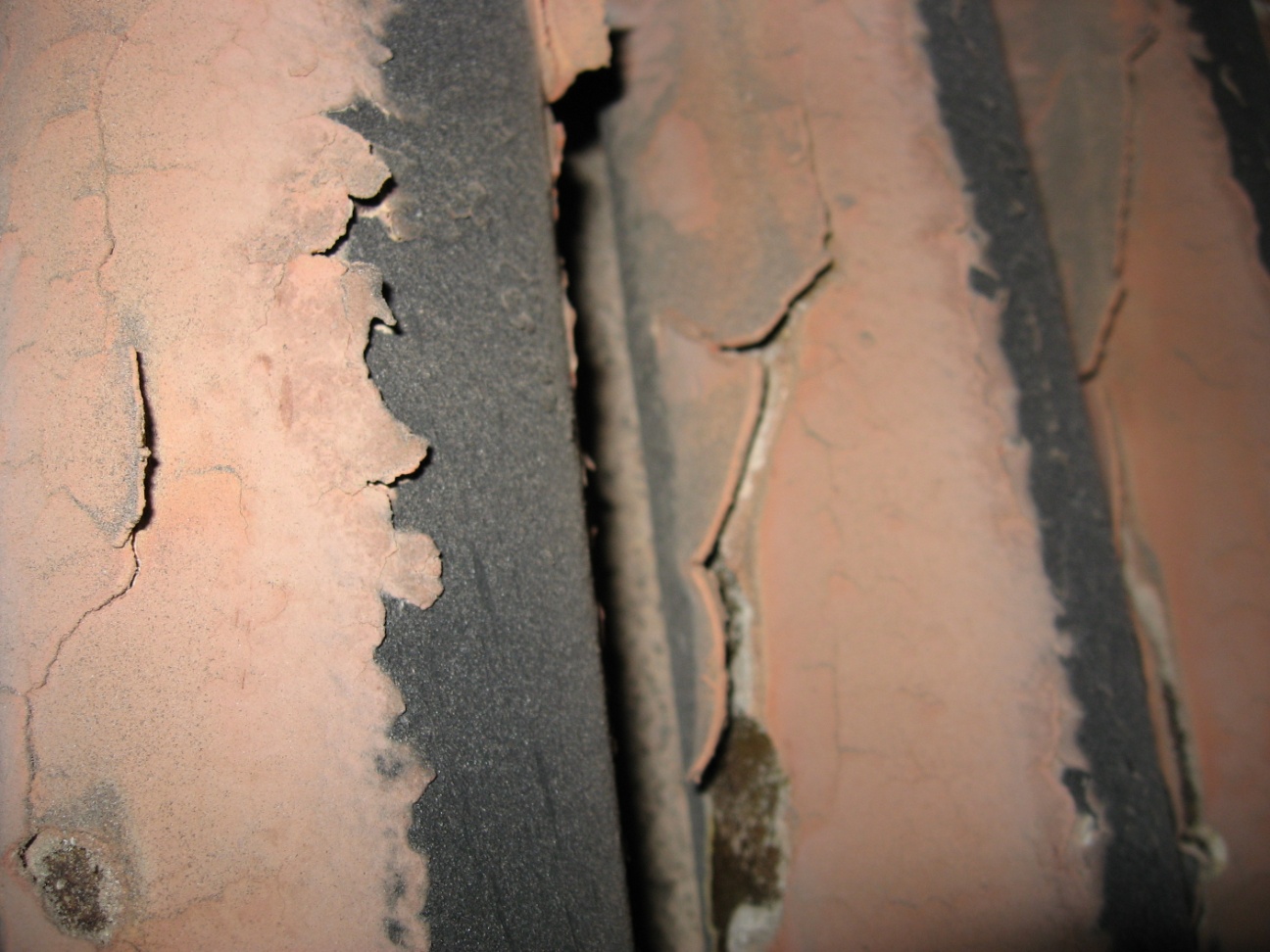 Soot is carbon deposits caused by incomplete combustion
The effect of soot:
Thickness		~Efficiency Loss
   1/32” 			  2.5%
	1/16”                     5%
    1/8”			  9.5%
The Basic Log Book should record such readings as:
System Pressures
System Temperatures
Fuel Meter Readings
Fuel Inventory
Water Test Results
Chemical additions
The Basic Log Book should record such readings as:
System Pressures
System Temperatures
Fuel Meter Readings
Fuel Inventory
Water Test Results
Chemical additions
Fuel inventory:
Fuel inventory should be recorded on a regular basis (daily is recommended).
Fuel oil tank sounding charts should be readily available or calculations must be performed.
Fuel oil tanks should be sounded before and after deliveries and checked against delivery statement for accuracy.
Fuel meter readings:
Fuel oil is ideally metered to each separate burner.
Gas is typically metered at the plant inlet.

                   Points to remember:
1 gallon of #2 fuel oil contains ~ 138,000 BTU.
1 cubic foot of natural gas ~1,000 BTU.
The Basic Log Book should record such readings as:
System Pressures
System Temperatures
Fuel Meter Readings
Fuel Inventory
Water Test Results
Chemical additions
Boiler Water Test:Typical Data -
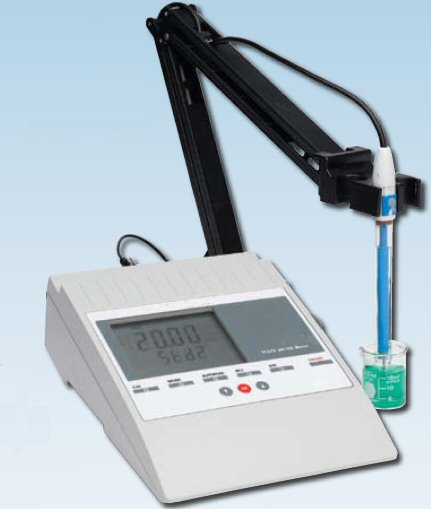 Boiler water conductivity.
Feedwater conductivity.
Condensate conductivity.
Boiler M-Alkalinity.
Boiler sulfite.
Boiler phosphate/polymer.
Boiler silica.
Feedwater hardness.
Condensate hardness.
Condensate pH.
Boiler Water Test:Typical Data -
Boiler water conductivity.
Feedwater conductivity.
Condensate conductivity.
Boiler M-Alkalinity.
Boiler sulfite.
Boiler phosphate/polymer.
Boiler silica.
Feedwater hardness.
Condensate hardness.
Condensate pH.
A sudden drop in boiler sulfite residual could indicate:
A malfunctioning feed pump.
A plugged injection point.
A malfunctioning deaerator.
Gross air in-leakage in the feedwater system.
Excessive make-up water.
Boiler Water Test:Typical Data -
Boiler water conductivity.
Feedwater conductivity.
Condensate conductivity.
Boiler M-Alkalinity.
Boiler sulfite.
Boiler phosphate/polymer.
Boiler silica.
Feedwater hardness.
Condensate hardness.
Condensate pH.
Increases in condensate return impurities indicate:
Possible contamination due to failed heat exchangers in the condensate system.
Improper plumbing of condensate vent lines.
Possible corrosion in the condensate system.
The Basic Log Book should record such readings as:
System Pressures
System Temperatures
Fuel Meter Readings
Fuel Inventory
Water Test Results
Chemical additions & boiler blowdown
Overall swings of boiler test results are most often the result of:
Inconsistent boiler blowdown.
Surface blowdown
Bottom blowdown
Continuous blowdown
How to measure chemical additions:
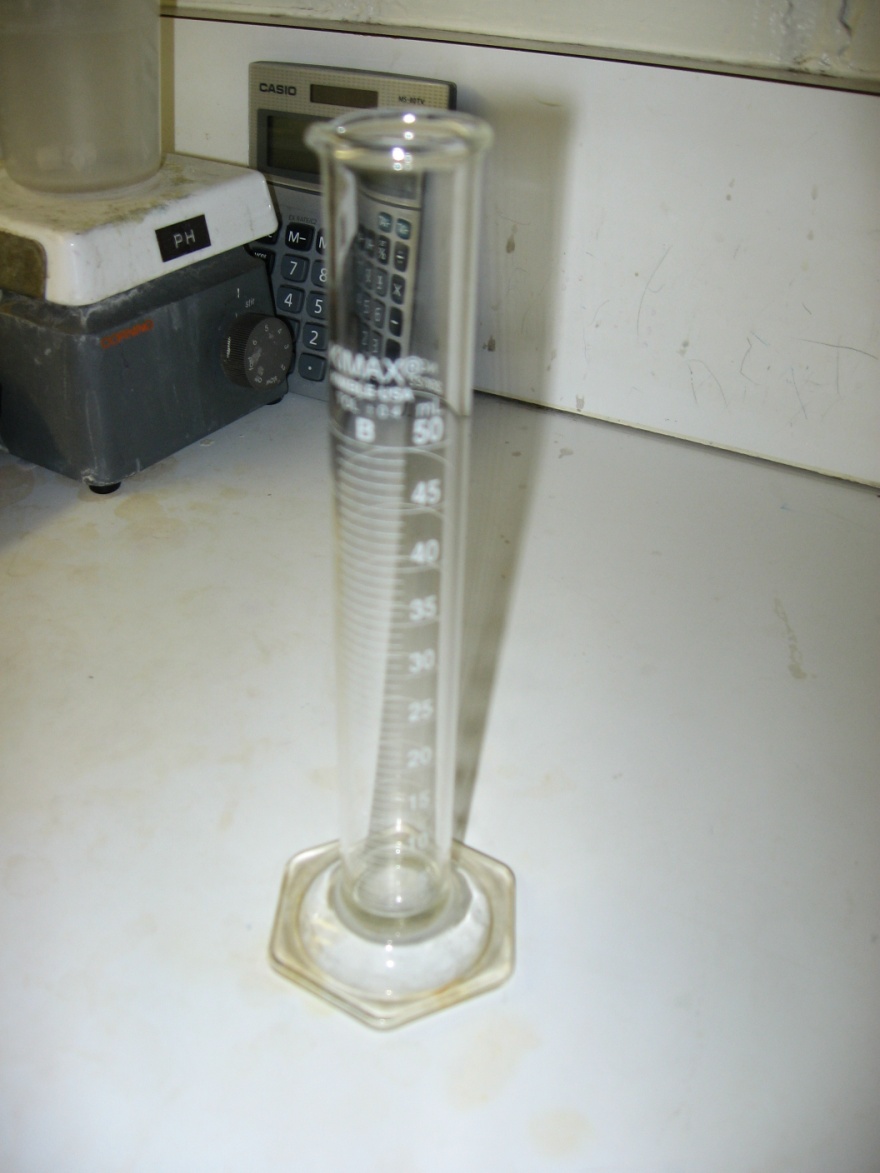 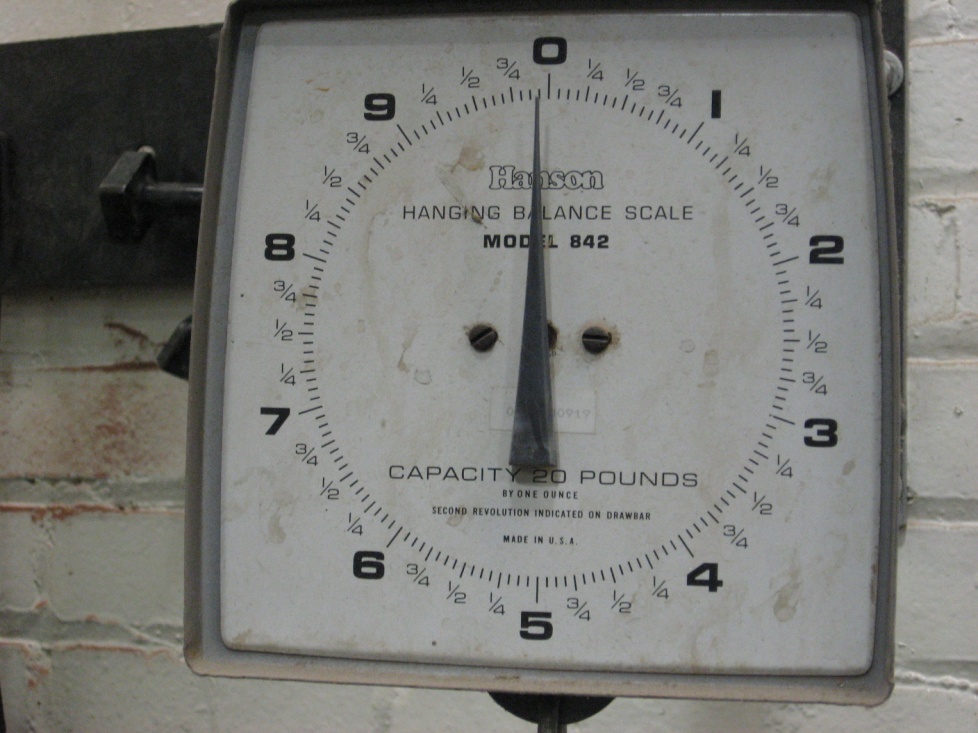 Always measure chemical feed amounts to insure consistent results.
How can we learn what the log sheet is telling us?
Operator Training!
QUESTIONS?
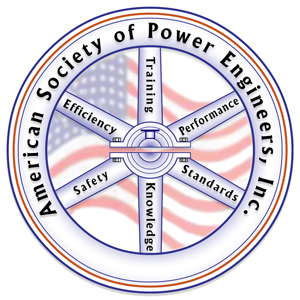 Presented By The American Society of Power Engineers, Inc.™
A Non-Profit Cooperation
For More Information or a copy of his presentation contact:
www.asope.org
E-Mail office@asope.org
866-926-1821